2-я Межвузовская студенческая научно-практическая конференция  «Статистические методы анализа экономики и общества»
СТАТИСТИЧЕСКАЯ ОЦЕНКА ПРОЦЕССОВ ДИФФЕРЕНЦИАЦИИ В СОЦИАЛЬНОЙ СФЕРЕ В РОССИИ
Выполнил: студент статистического отделения СПбГУЭФ
Зверев Семен
Москва, 2011 г.
Исторические особенности
дифференциация
Структурные особенности экономики
Ресурсный потенциал
На основе интегральных показателей
Подходы изучения социально-экономической дифференциации
ВРП на душу населения
Среднедушевой доход
Уровень безработицы
Доступность здравоохранения и образования
Уровень потребления
И др.
Индекс социальной обеспеченности
Индекс развития человеческого потенциала
Показатели
X1.	Среднедушевые денежные доходы, руб. 
X2.	Численность студентов образовательных      	учреждений на 10000 чел.  населения в
X3.	Число коек круглосуточных стационаров 	на 10000 чел. населения 
X4.	Число собственных автомобилей на 1000 	человек населения
X5.	ВРП на душу населения, тыс. руб.
Дифференциация регионов РФ в 2008 г.
г. МОСКВА
«г. Москва»
г. САНКТ-ПЕТЕРБУРГ
Динамика коэффициента Джини в субъектах РФ
Динамика коэффициента фондов в субъектах РФ
Индекс социальной обеспеченности
X1 	 среднедушевые денежные доходы (в месяц), руб.;
X2 	 охват детей дошкольными образовательными учреждениями (на конец года), в процентах от численности детей соответствующего возраста;
X3 	 численность студентов государственных и муниципальных образовательных учреждений среднего профессионального образования на 10000 чел.;
X4 	 число коек круглосуточных стационаров на 10000 чел. населения;
X5 	 мощность врачебных амбулаторно-поликлинических учреждений на 10000 чел. населения; 
X6 	 число собственных автомобилей на 1000 человек населения.
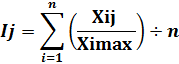 i		номер показателя X, i=1, 2, 3,…,n;
n		количество показателей;
j		номер региона;
Xij		значение i-го показателя для j-го региона
Ximax 	максимальное значение i-го показателя по исследуемой совокупности регионов Российской федерации
2-я Межвузовская студенческая научно-практическая конференция  «Статистические методы анализа экономики и общества»
СТАТИСТИЧЕСКАЯ ОЦЕНКА ПРОЦЕССОВ ДИФФЕРЕНЦИАЦИИ В СОЦИАЛЬНОЙ СФЕРЕ В РОССИИ
Выполнил: студент статистического отделения СПбГУЭФ
Зверев Семен
Москва, 2011 г.